Призванию верны
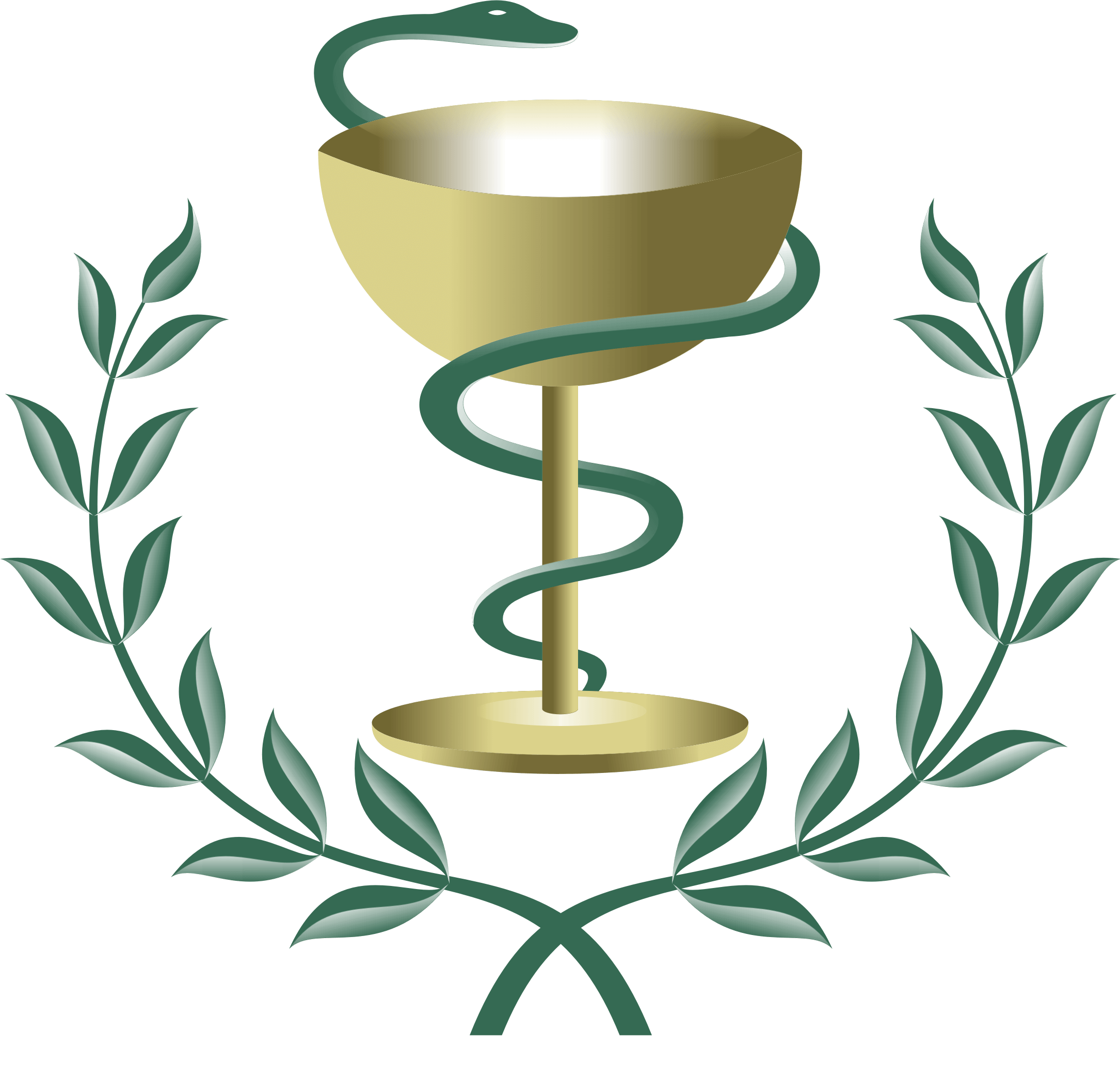 Профессия врача всегда была одной из самых сложных и интересных. Медики знают все о том, как работает наше тело, и могут помочь в ситуации, которая кажется безнадежной. Мы не всегда понимаем, о чем они говорят, и часто не знаем, чем живут эти люди в белых халатах. Наши авторы готовы поделиться с читателями не только советами о том, что полезно для здоровья, но и детективными историями, интересными фактами и неожиданными откровениями из мира медицины.
В историю мировой литературы вошли имена многих выдающихсяписателей, которые изучали медицину, зарабатывалина жизнь профессией врача, а приобретённый в медицине опыт переносили на бумагу. Среди литераторов писатели-врачи составляют одну из самых многочисленных групп, что неудивительно, так как медицина, даёт богатейший материал для познания жизни, характеров и человеческих отношений. Среди писателей-медиков есть поэты, прозаики и драматурги, мастера исторического и приключенческого жанров, фантасты и сатирики, авторы детективно-авантюрных романов.
Мы хотим предоставить Вашему вниманию книги, написанные врачами, которые можно взять на абонементе художественной литературы к. 1.
За двадцать лет практики известный петербургский врач-онколог и руководитель онкологического центра Клиники высоких медицинских технологий имени Н. И. Пирогова Андрей Павленко провел более двух с половиной тысяч операций. 
В марте 2018 года Андрей узнал о том, что у него рак желудка третьей стадии. Вместе с благотворительным порталом "Такие дела" он запустил проект "Жизнь человека", где на протяжении года публично рассказывал историю своей болезни. 
В этой истории стерлась грань между врачом и пациентом.
В январе 2020 года Андрея не стало. 
Андрей вел свою борьбу, просвещая, подробно и спокойно рассказывая правду тем, кто боится болезни, и тем, кто с ней уже столкнулся. Ставя своей задачей, возможно, стереть страх неизвестности перед опасным недугом.
Эта книга - история почти двух лет борьбы с коварным недугом, дополненная воспоминаниями супруги Андрея Анны, рекомендациями врачей и психологов. 
Но история не окончена - Андрей продолжает путь просвещения через свой дневник в проекте "Жизнь человека"
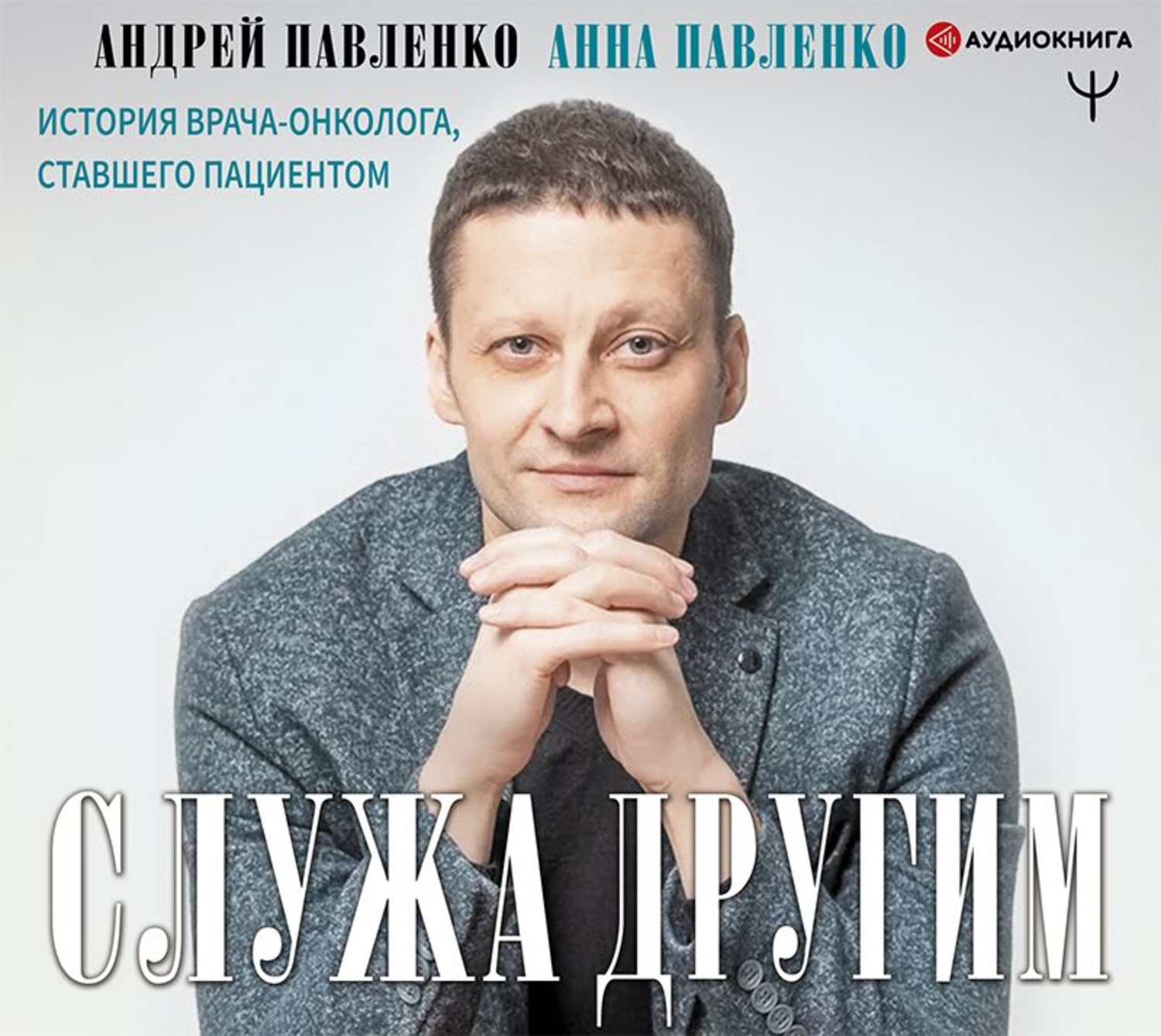 «Служа другим. История врача-онколога, ставшего пациентом». Два взгляда на одну ту же проблему – врача и пациента. Уникальность в том, что онкопациент – это онкохирург, спасший тысячи жизней. Мы все ждали эту книгу.
«Сила ведь не в одном человеке, а сила в воинстве. Да, мы воины света, мы сражаемся с тьмой. Поэтому пусть тьма проигрывает».
А. Павленко
84
П 12
Павленко, А. Служа другим. История врача –онколога, ставшего пациентом / А. Павленко. – Москва : АСТ, 2020. – 256 с.
ISBN 978-5-17-119937-1
Владимир Шпинев – обычный реаниматолог, каждый день спасающий жизни людей. Он обычный врач, который честно делится своей историей: о спасенных жизнях и о тех, что не получилось спасти. Удивительно трогательные, безумно смешные и честные истории сделали «Записки реаниматолога» одним из самых читаемых.
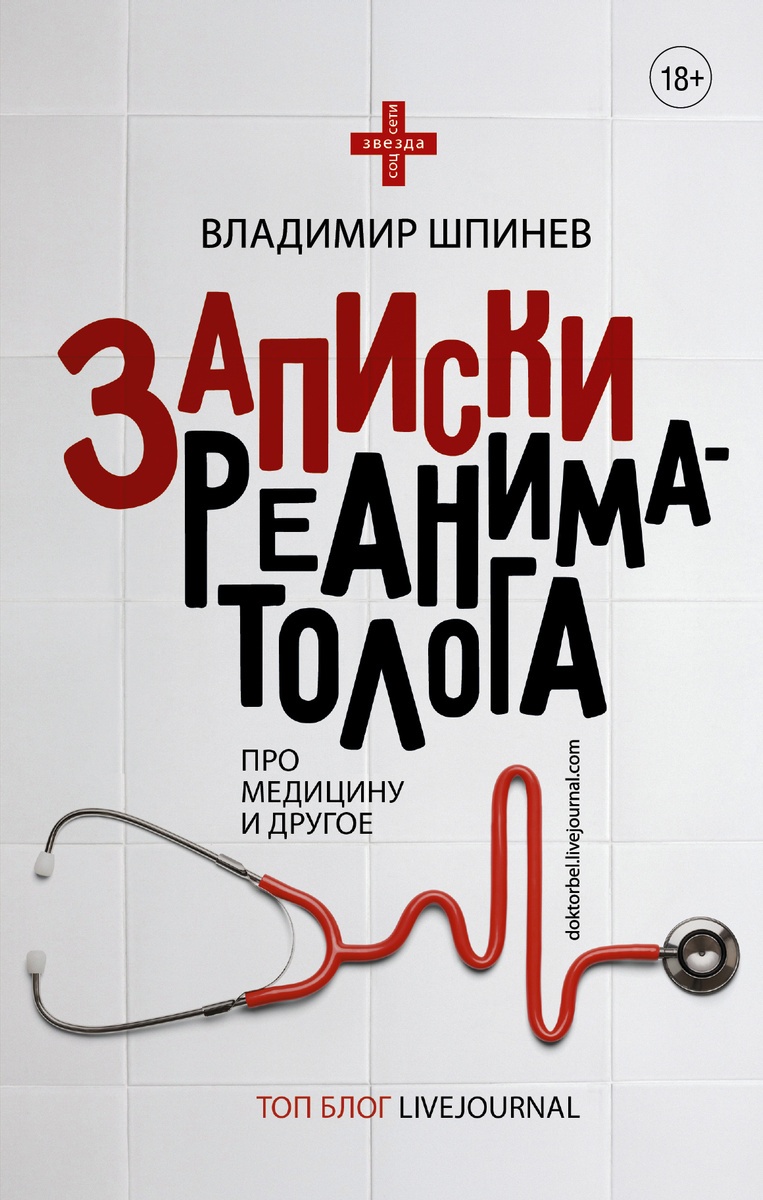 Жизнь в руках опытного врача, который несмотря ни на что борется за чужие жизни, даже когда надежды на спасение уже нет.
84
Ш  83
Шпинев, В. Записки реаниматора / В. Шпинев. - Москва : АСТ, 2017. – 320 с.
ISBN 978-5-17-102868-8
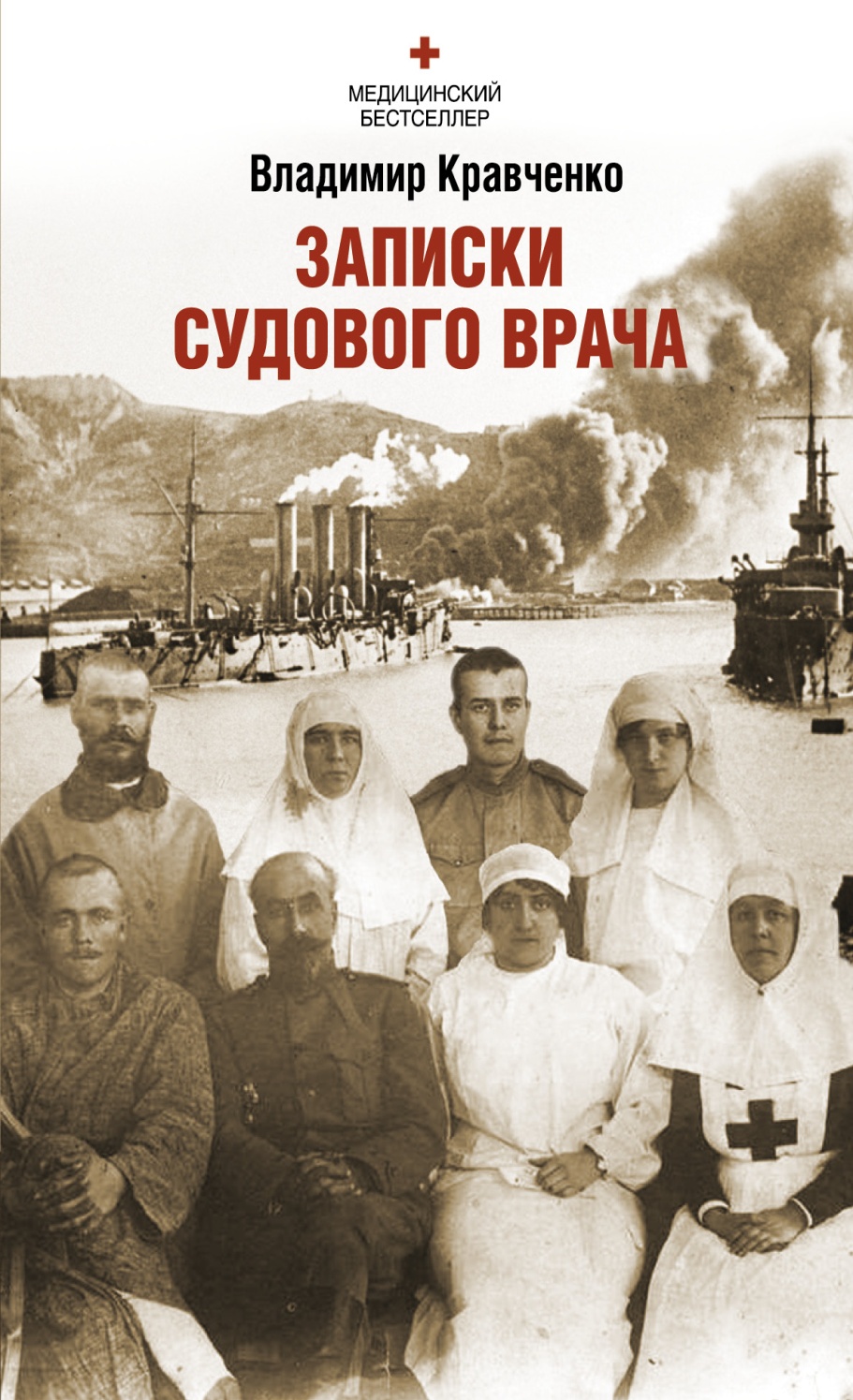 Перед вами один из первых медицинских бестселлеров! Эта книга - мемуары врача Владимира Кравченко, начавшего свою карьеру на крейсере "Аврора", пережившего Цусимскую катастрофу и Первую мировую войну. Молодой доктор искренне и с юмором описывает все тяготы и радости медицинских будней врача в начале прошлого века, истории пациентов и многое другое…
По мнению читателей - это не только одна из лучших книг в жанре "воспоминания врача", но и яркие захватывающие военные мемуары
84
К 77
Кравченко, В. Записки судового врача. Через три океана / В. Кравченко. - Москва : АСТ, 2014. – 320 с.
ISBN 978-5-17-085302-1
Что делает военная медицина в военное время в общем понятно — она оказывает помощь раненным и пораженным в ходе боевых действий. И тут есть один небольшой парадокс — с позиций доктора война ведь всего лишь "травматическая эпидемия", а в эпидемию болеют одним и тем же. Такое интересует в основном узких специалистов — "врачей медицины катастроф". Здесь о масштабных катастрофах ни слова — все рассказы о военной медицине мирного времени. Понятно, что в мирное время сам термин "военная медицина" весьма условен, а в этой книге, так ещё и умышленно упрощён до повседневной медицины военврачей. Большинство случаев, которые здесь описываются, весьма банальны с чисто медицинской точки зрения. Чаще всего уникальна сама жизненная ситуация, приводящая к тому или иному медицинскому казусу. Гораздо меньшая часть историй имеет диаметрально противоположную основу — казус именно медицинский, зачастую необъяснимый с точки зрения современной науки.
Даже самые простенькие ситауации в этой книге во многом рассматриваются с позиций судмедэксперта. А судмедэкспертиза, сами понимаете, наука весьма специфическая, и в силу этой самой специфики полна неожиданных детективных поворотов,  и медицинского цинизма.
В каждой профессии свои особенности. И некоторые бывают не особо приятны, а некоторые иногда приводят к казусным случаям. Но важно, что есть что вспомнить. Книга Андрея Ломачинского «Записки судмедэксперта» содержит в себе много интересных воспоминаний. Поскольку автор судмедэксперт, он на многие жизненные ситуации смотрит именно с этой стороны. А это довольно специфический склад ума и характера, иногда проскальзывающая циничность или равнодушие. Но если самому представить всё, что видел автор, то это получает объяснение.

.
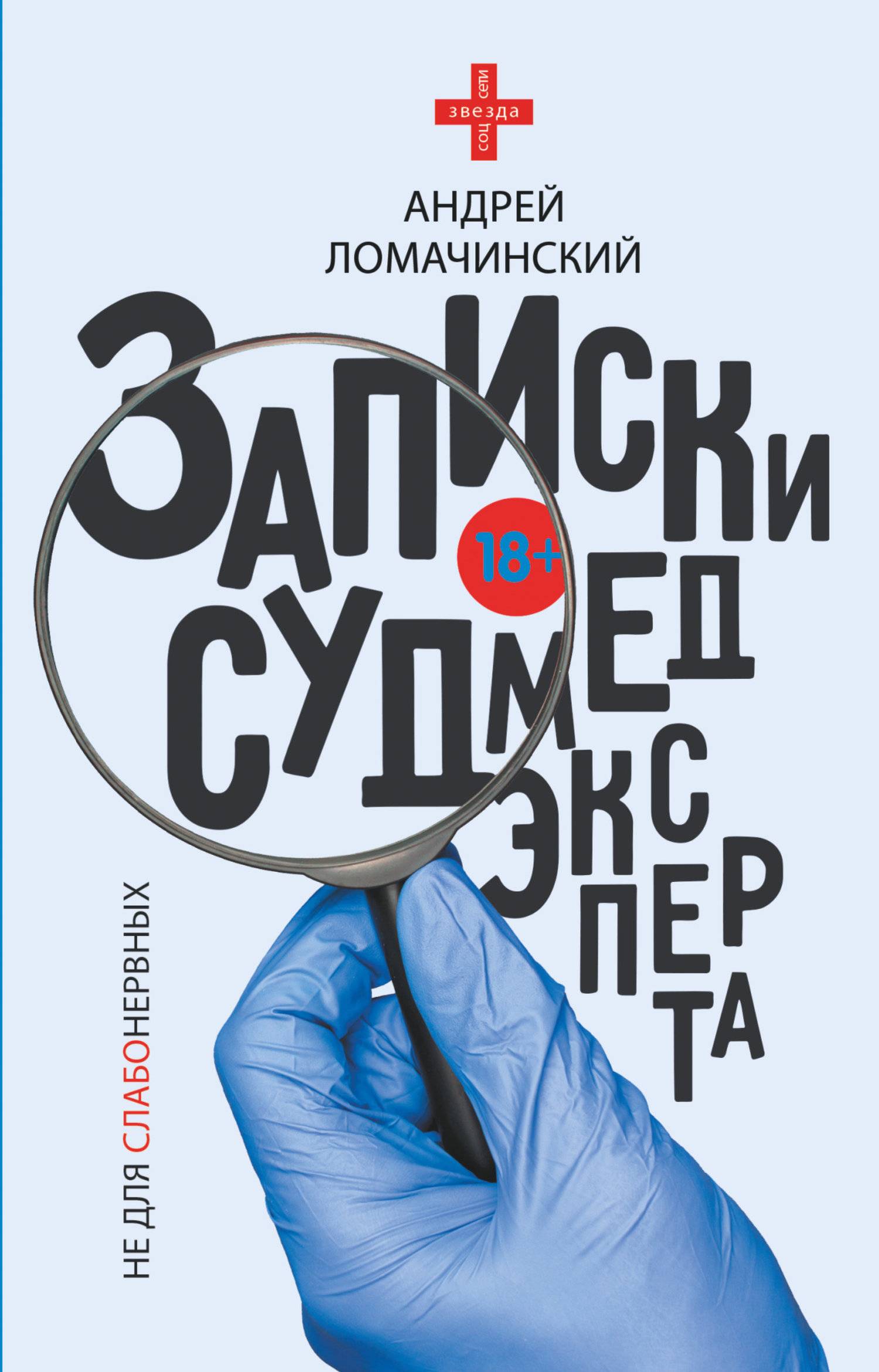 84
Л 74
Ломачинский , А. Записки судмедэксперта / А. Ломачинский – Москва : АСТ, 2020. – 320 с.
ISBN 978-5-17-112664-3
В пустом вагоне ночной электрички обнаружено тело молодой женщины. Документов нет. Видимых следов насилия нет. Кто она? Что случилось? На все вопросы ответит врач, судебно-медицинский эксперт. 
Как вылечиться от рака? Может ли патологоанатом спасти жизнь? Чем смертельно опасны комнатный фикус и обыкновенный лавровый лист? Все эти истории - забавные и трагические, поучительные и шокирующие - происходили на самом деле. Андрей Ломачинский работает судмедэкспертом уже тридцать лет.
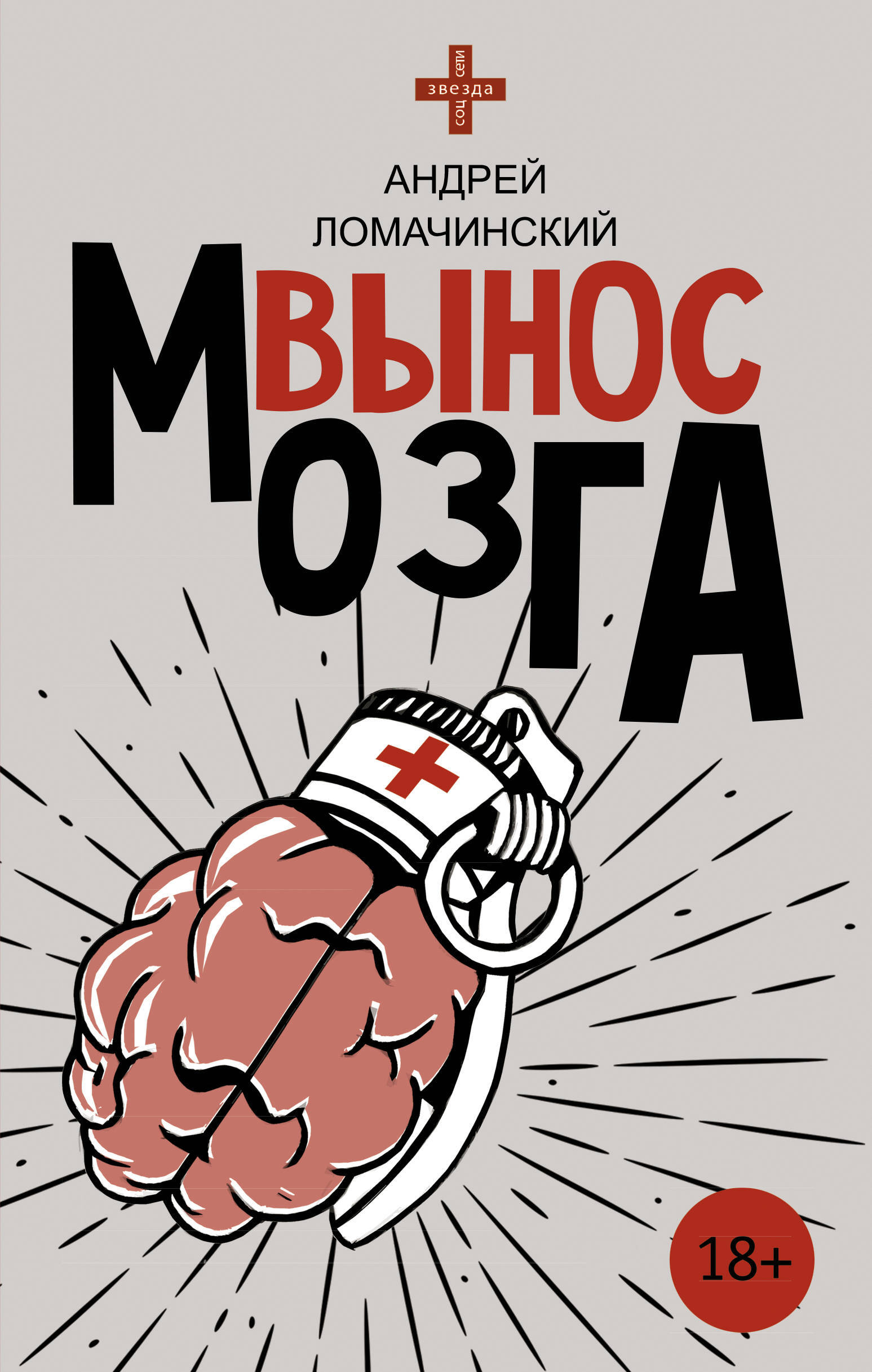 84
Л 74
Ломачинский, А. Вынос мозга / А. Ломачинский. - Москва : АСТ, 2019. – 352 с.
ISBN 978-5-17-118372-1
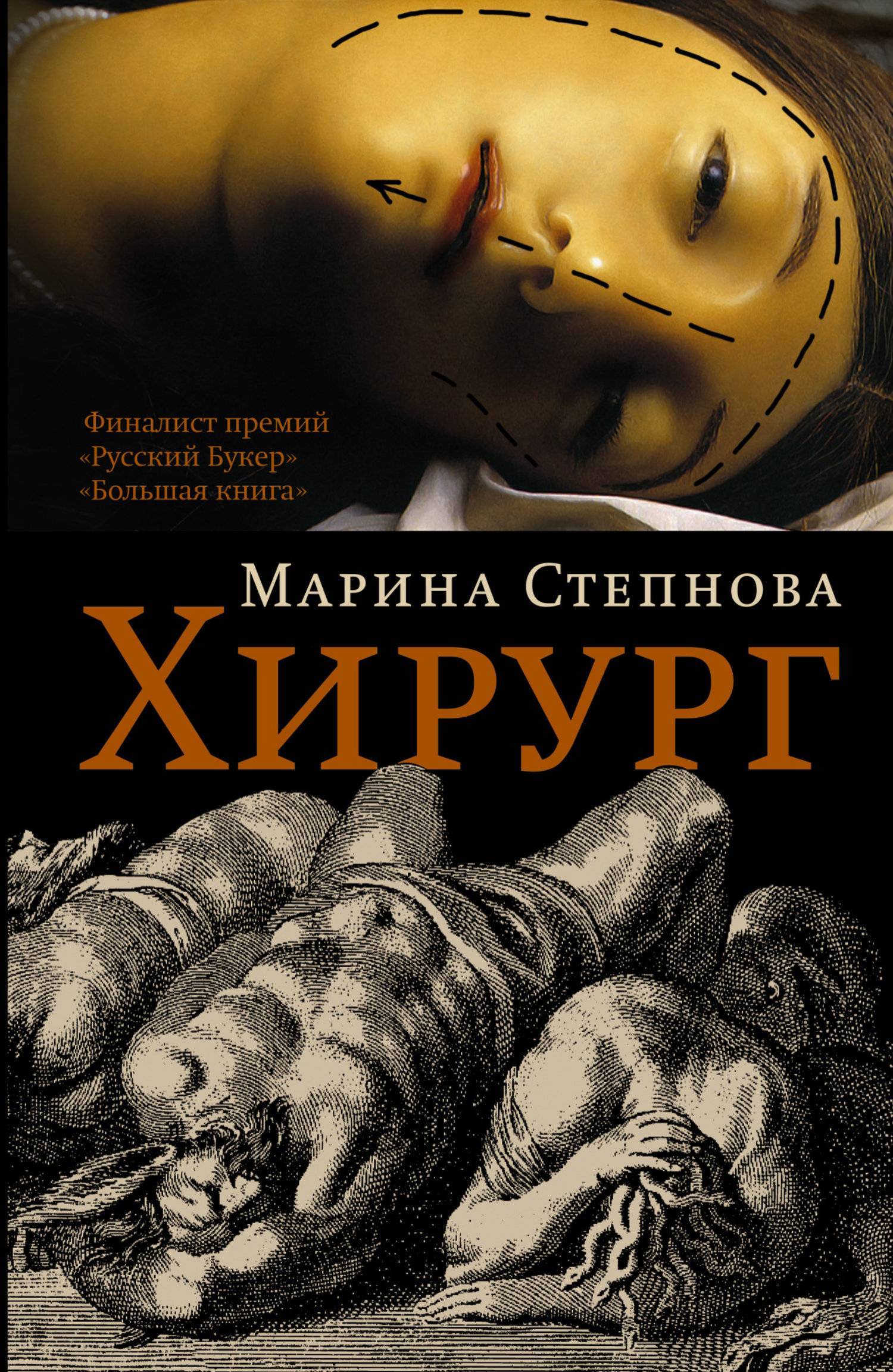 В романе "Хирург" история гениального пластического хирурга Аркадия Хрипунова переплетена с рассказом о жизни Хасана ибн Саббаха - пророка и основателя государства исламитов-низаритов ХI века, хозяина неприступной крепости Аламут. Хрипунов изменяет человеческие тела, а значит и судьбы. Даруя людям новые лица, он видит перед собой просто материал - хрящи да…
Это роман о безумии, смерти, зле и… красоте. И о том, что не каждые желания стоят осуществления.
84
C 79
Степнова, М. Хирург / М. Степнова.- Москва: АСТ,-2015.-316с.
ISBN 978-5-17-077153-0
Федор Углов – легендарный советский и российский хирург, прославившийся на весь мир. Он выполнял сложнейшие операции, которые в свое время казались невозможными. Изобрел искусственный клапан сердца и уникальные техники проведения операций. Спас тысячи жизней и внес огромный вклад в медицину.
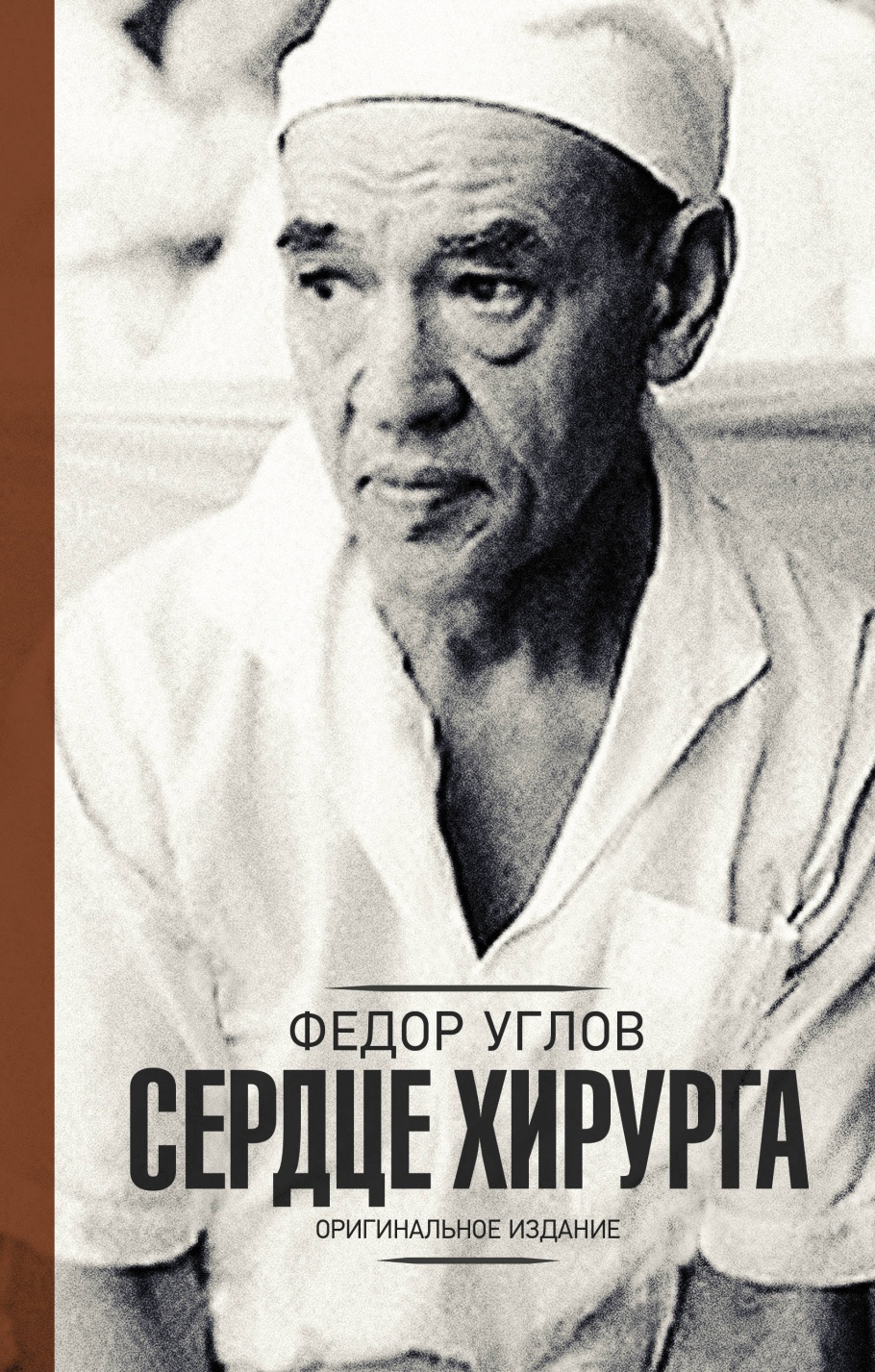 «Сердце хирурга» – его первая книга, ставшая известной во всем мире. Это автобиография, посвященная профессиональной стороне жизни Углова.
84
У 25
Углов, Ф. Сердце хирурга / Ф. Углов. - Москва : АСТ, 2017. – 512 с.
ISBN 978-5-17-088395-0
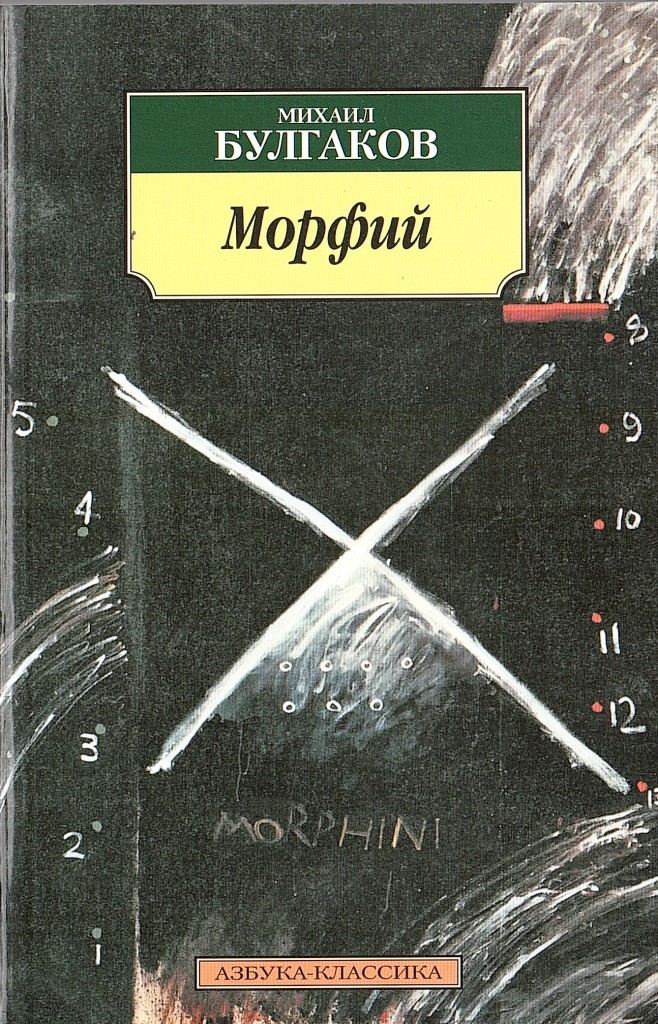 Рассказ, на мой взгляд получился довольно ёмким. Основное действие это "прочтение" дневника молодого врача, который в борьбе с зависимостью от морфия потерпел поражение.
Забавно на мой взгляд то, что как бы не предостерегали людей об опасностях наркотической зависимости, желающих испытать свою силу воли, или просто поддавшихся сиюминутному порыву в погоне за мнимой эйфорией, меньше не становится. Человечество ничему не учится вот уже сколько лет, продолжая наступать на свои же, уже неоднократно "пройденные" грабли.
84
Б90
Булгаков, М. Морфий / М. Булгаков. - Санкт- Петербург : Азбука-классика, 2009. – 192 с.
ISBN 978-5-91181-287-4
Медицина поистине есть самое благородное из всех искусств.
                                                                                              Гиппократ
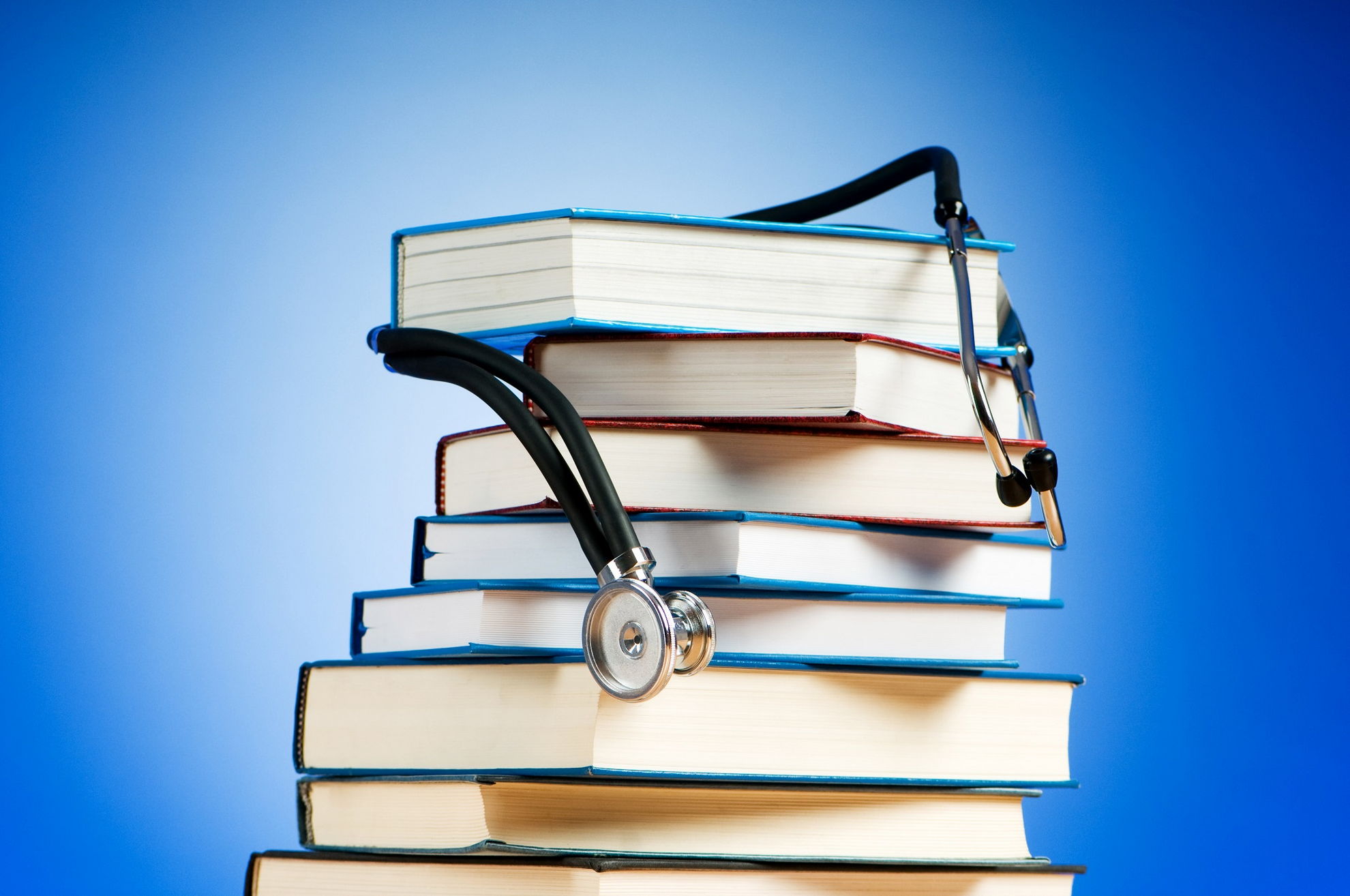 Выставку подготовила зав. сектора отдела ОБВСК Оберемченко Н.И.